Revising + Editing
Lesson 4		4th grade		Mrs. Tarone Sefchik
materials
For this lesson
materials
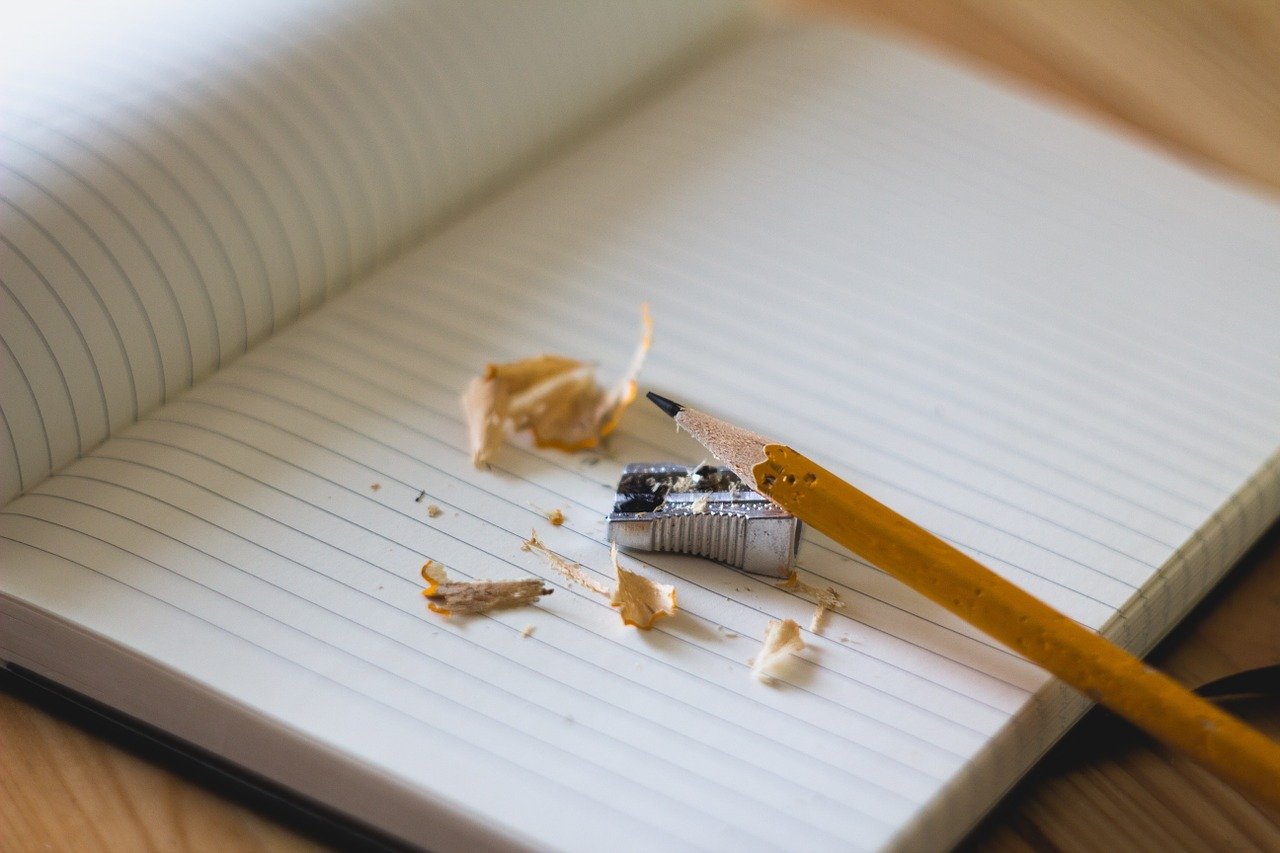 objectives
of this lesson
objectives
To discuss what it means to revise and edit and to practice those skills by revising and editing I AM poems.
vocabulary
vocabulary
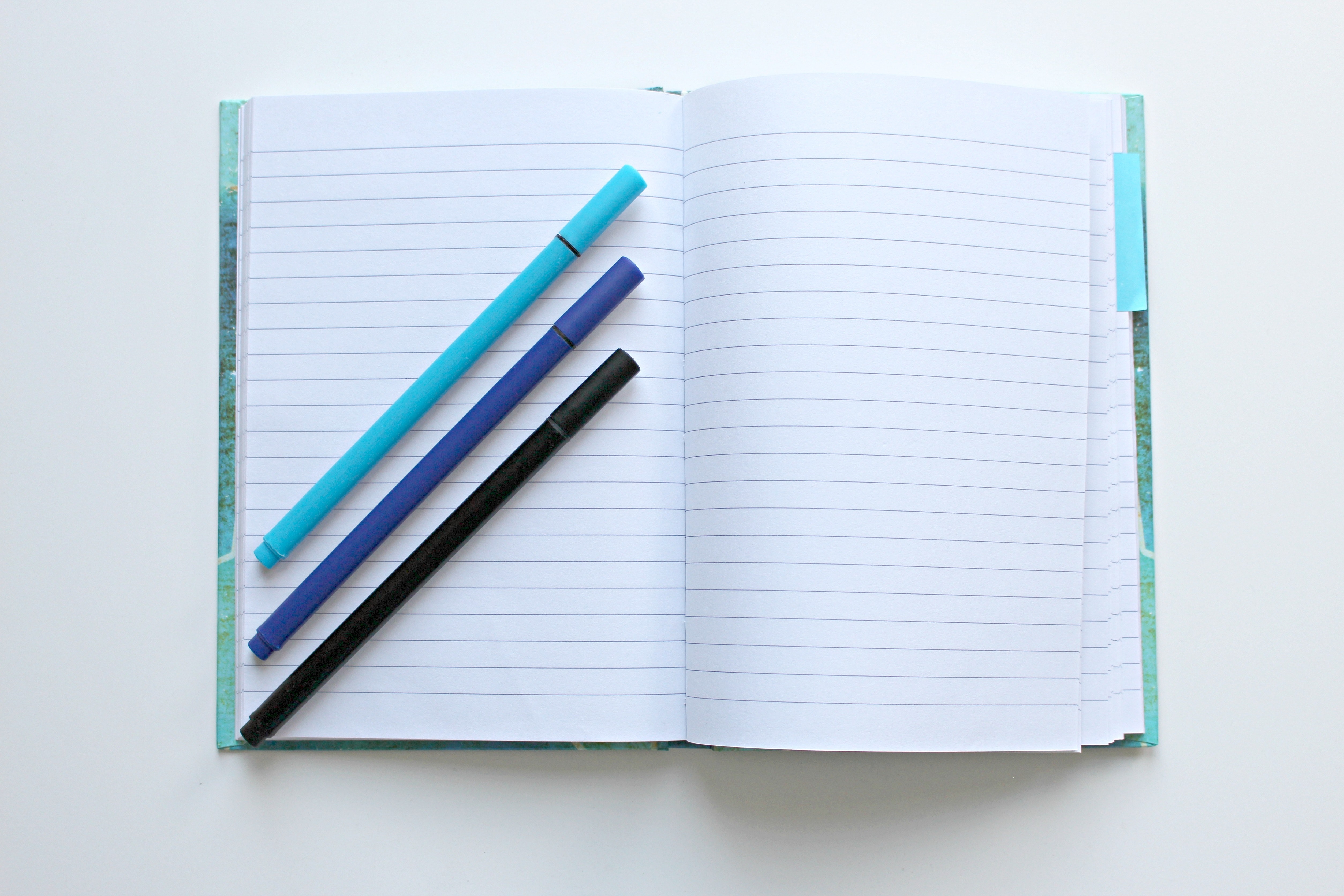 Revising
Punctuation
Typographical errors
Editing
Writing Process
Revise. To change your writing.
Read. 
Write. 
Revise.  
Repeat.
(Remember ARMS)

Add
Remove
Move
Substitute
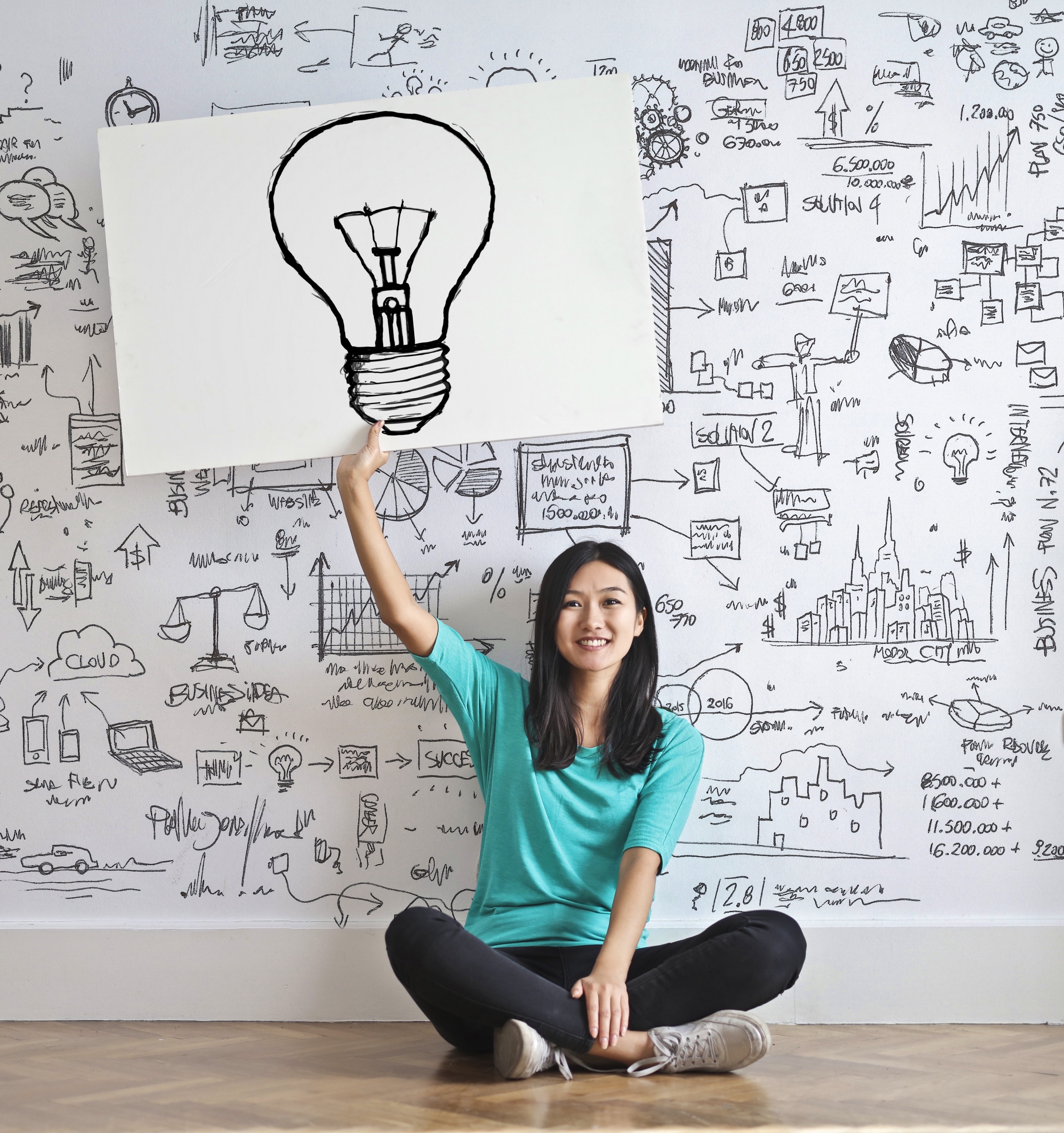 Descriptive Detail
instructions
MORNING CLASS
Let’s Practice!
It is a cold day. (Substitute another word for cold.)
It is icy. It is freezing.
It is like a refrigerator outside. 
It is a snowy day.It is a chilly day.
It is frio.
It is a frigid day.
It is like a freezer outside.
The girl played the piano. (Add descriptive detail.)
Sarah practiced the piano.
The girl played the piano on the stage.
The girl played the piano amazingly well.
(Completed this as a group.)
AFTERNOON CLASS
Let’s Practice!
It is a cold day. (Substitute another word for cold.)
It is a cool day.
It is a freezing day.
It is a wintry day.
It is a snowy day.
It is a chilly day.
It is a frosty day.
It is a frigid day.
The girl played the piano. (Add descriptive detail.)
The girls looked pretty while playing the piano.
The happy girl played “Jingle Bells” on the piano.
The blond girl played the piano amazingly.
The teenage girl played “Twinkle, Twinkle” on the piano.
The brown piano broke.The girl is practicing the piano.The small girld played the piano wonderfully well.
The girl gracefully played the piano.
The piano broke while the girl was playing.
The girl is amazing playing the piano.
The calm girl furiously played the dirty piano.
(Completed this as a group.)
Let’s Practice!
Buckley by Mrs. Leas

A softball tumbling down 
stairs to race across the room. 

Flash of fluffy, tabby fur. 
Teeny-tiny meow. 
An energetic show for possible forever home. 

My heart opened wide. 
His body and personality grew – 
softball, soccer ball, beach ball.
MORNING CLASS
Apricot/white striped mane large 
like a lion. Always chasing crumbled paper 
across tiled floor. Always hiding in
a pile of clean, unfolded clothes. Always loving
a surprise attack on unknowing humans. 

Curled on the couch, 
tip of tail touching nose, 
he purred and purred and 

purred. His persistent nudge 
of nose on my hand reminded
me to rub his head and tickle his ears. 

Huggable, loveable, memorable. Buckley the cat.
Only revised first stanza. Continue on 2-9-22.
Let’s Practice!
Buckley by Mrs. Leas

A basketball tumbling down 
stair after stair like a Slinky/like Garfield seeing lasagna 
to race across the room. 

Flash of fluffy, tabby fur. 
Teeny-tiny meow. 
An energetic show for possible forever home. 

My heart opened wide. 
His body and personality grew – 
softball, soccer ball, beach ball.
AFTERNOON CLASS
Apricot/white striped mane large 
like a lion. Always chasing crumbled paper 
across tiled floor. Always hiding in
a pile of clean, unfolded clothes. Always loving
a surprise attack on unknowing humans. 

Curled on the couch, 
tip of tail touching nose, 
he purred and purred and 

purred. His persistent nudge 
of nose on my hand reminded
me to rub his head and tickle his ears. 

Huggable, loveable, memorable. Buckley the cat.
Only revised first stanza. Continue on 2-9-22.
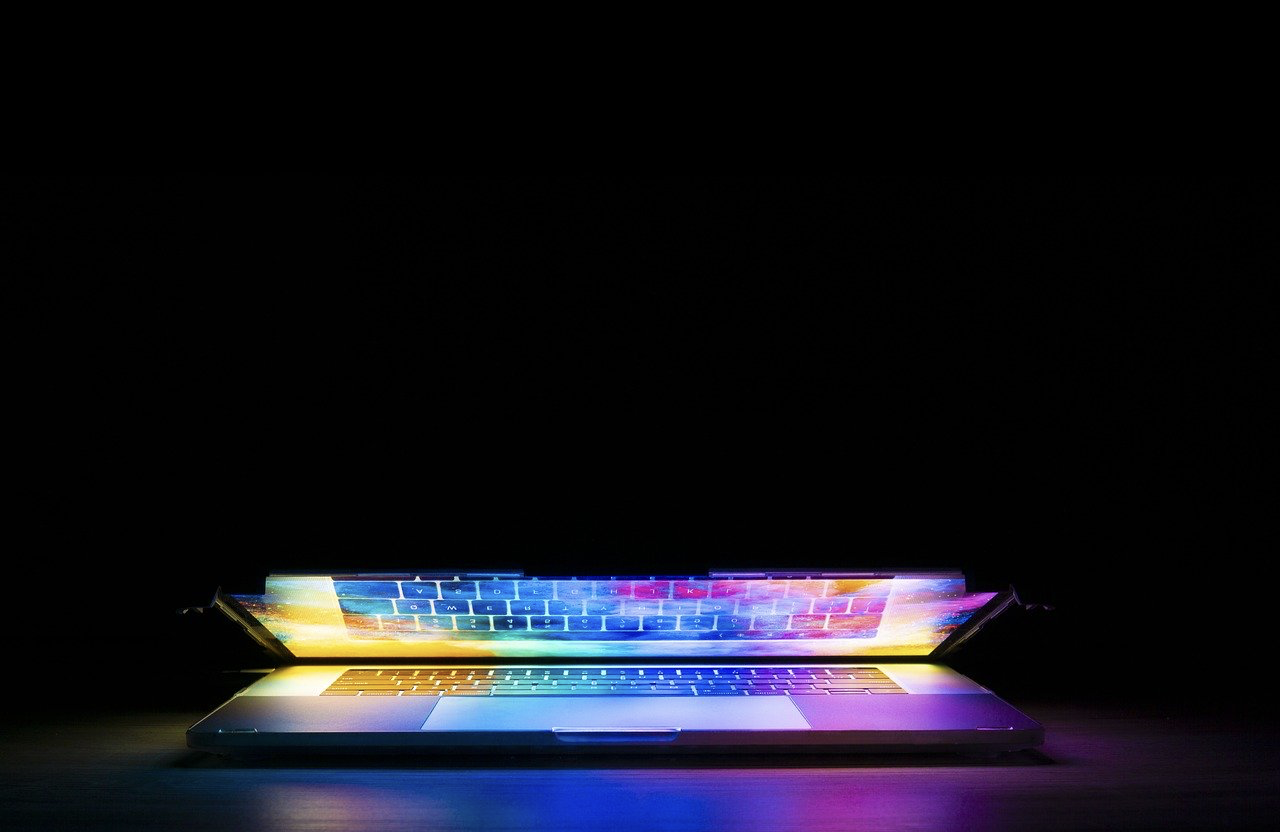 What’s one thing you learned today?
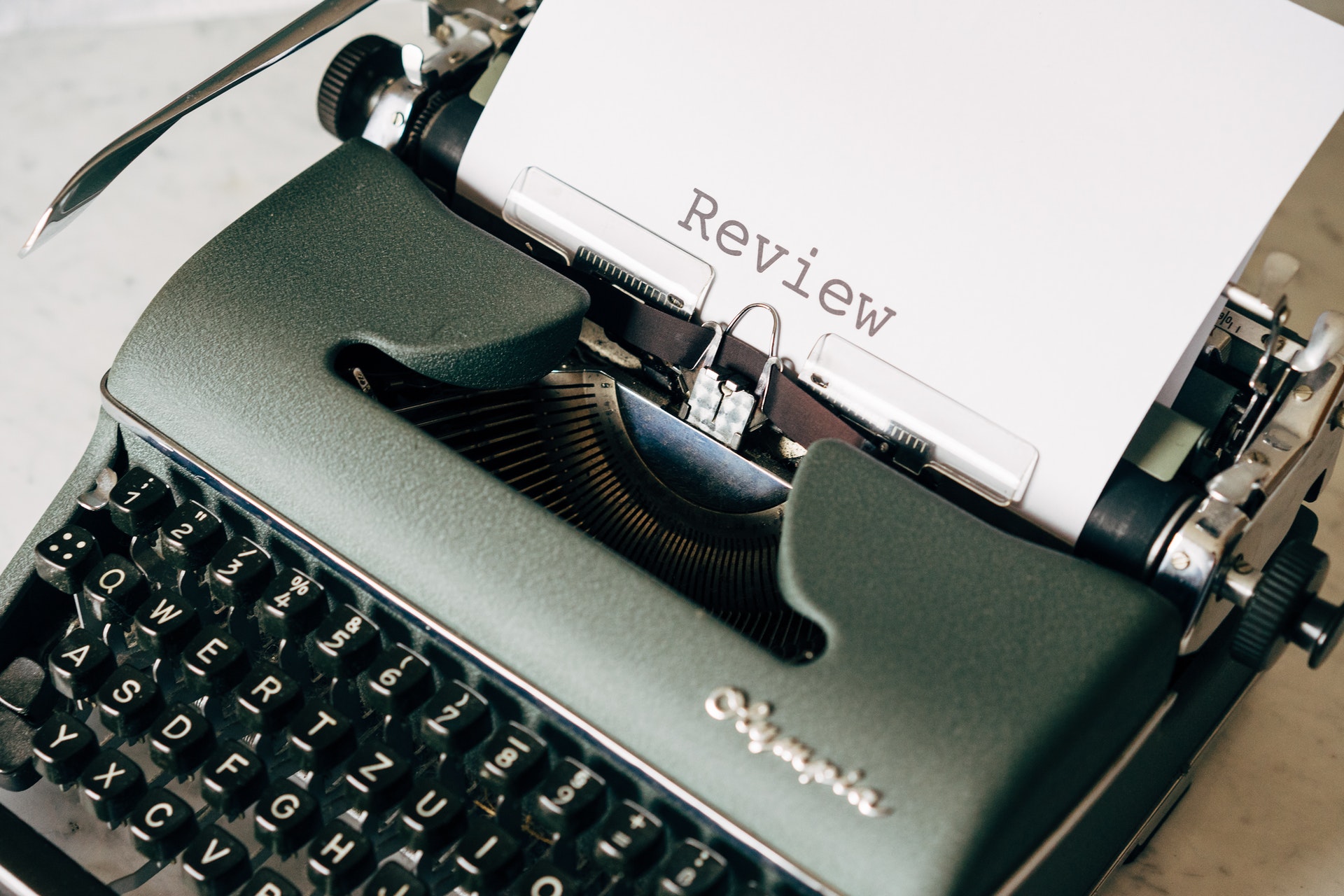 Lesson FourDay 2ReviewRevisingediting
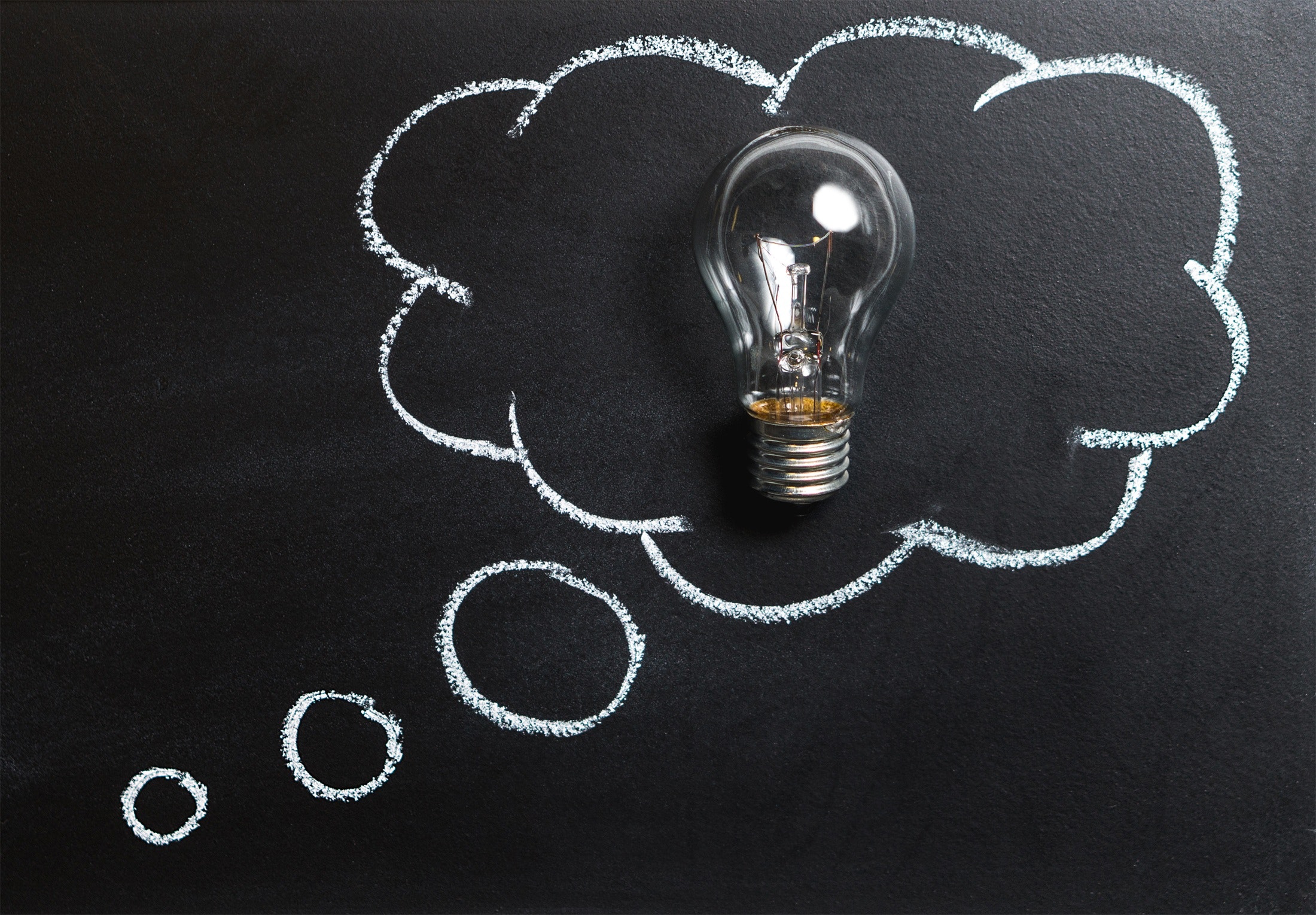 Let’s Review!
Add
Remove
Move
Substitute
What is Revising?
Revise. To change your writing.
Buckley by Mrs. Leas

A softball tumbling down 
stairs to race across the room. 

Flash of fluffy, tabby fur. 
A kitten’s meow. 

My heart opened wide. 
His body grew – 
an orange,  pom-pom, basketball.
Mane large like Simba.  
Always chasing crumbled paper 
across the tiled floor. 
Always hiding in
a pile of clean clothes. 
Always loving an energetic attack
on unknowing humans. 

Curled on the couch, 
tip of tail touching nose, 
he purred. 

A persistent nudge 
of his warm nose small as an eraser. 
I rubbed his head and tickled his ears. 

Huggable, loveable, adorable.
 A wonderful pet. Buckley, a great cat.
Let’s Practice!
MORNING CLASS
Finished revising as a group 
on 2-9-22.
Buckley by Mrs. Leas

A basketball tumbling down 
stair after stair like a Slinky/like Garfield seeing lasagna 
racing into the room. 

Flash of fluffy orange fur. 
Sqeaky, little, loveable, adorable meow. 
An energetic show for possible forever home. 

My heart melted like chocolate.
His body and personality grew
cuter and cuter every day.
He was soft and cuddly.
Brushing his hair and giving him a bath
Let’s Practice!
AFTERNOON CLASS
Furry like a lion’s mane. Long like a giraffe’s neck. Fast like a cheetah. Always hunting a ball of yarn or cat toys.  Always hiding in
a pile of clean, unfolded clothes. 
Always loving an undodgeable attack on his family. 

Curled on the couch, 
tip of tail touching nose, 
he purred and purred. 
His persistent nudge 
of nose on my hand reminded
me to rub his head and tickle his ears. 

Huggable, loveable, memorable. Buckley, the one and only.
Finished revising as a group 
on 2-9-22.
instructions
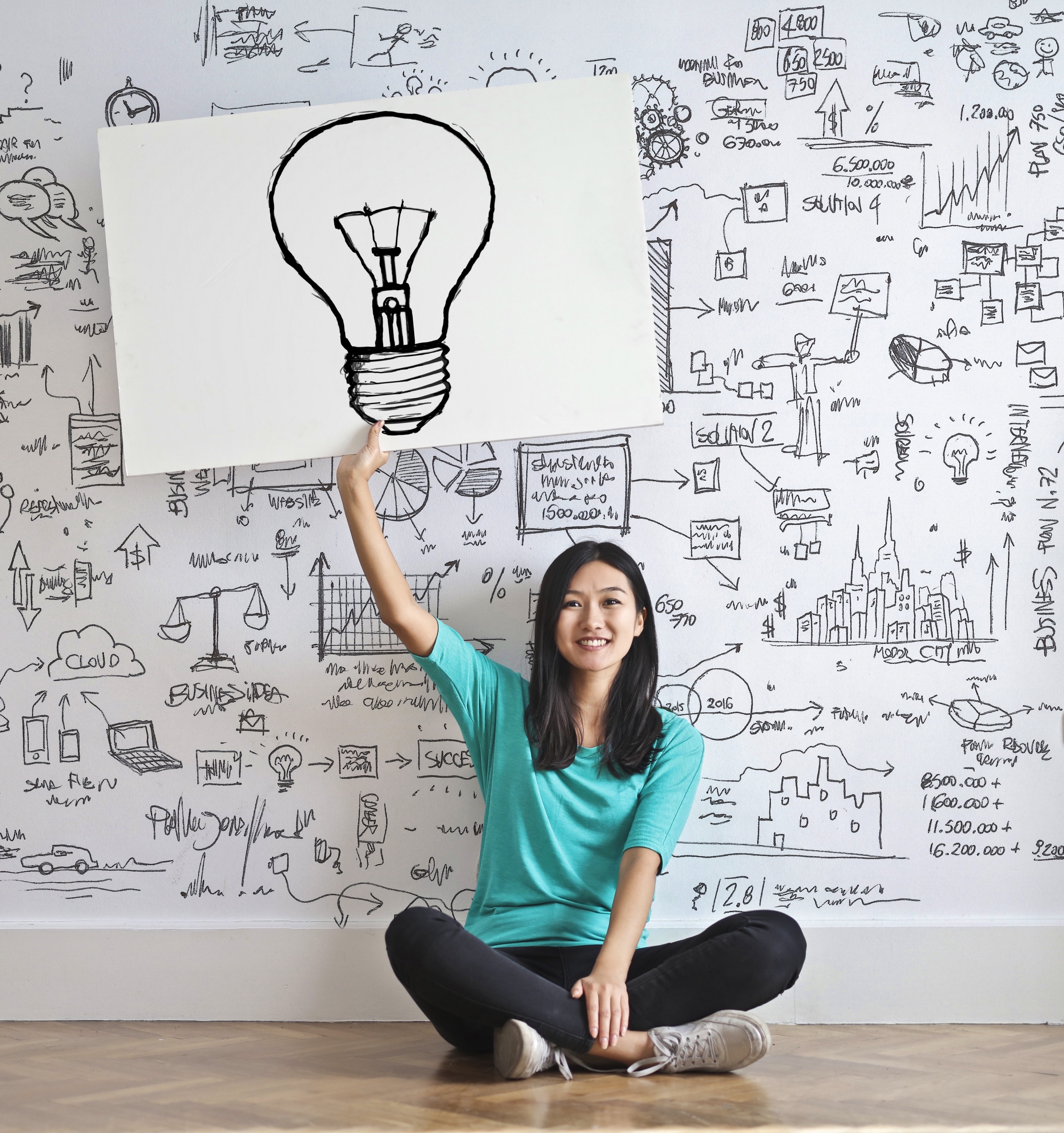 Revising Time!
Revise. To change your writing.
Add
Remove
Move
Substitute
Revise your I AM poem.1. ADD a word or descriptive detail.
2. REMOVE a word, line, sentence.
3. MOVE one phrase or sentence.
4. SUBSTITUTE a synonym.
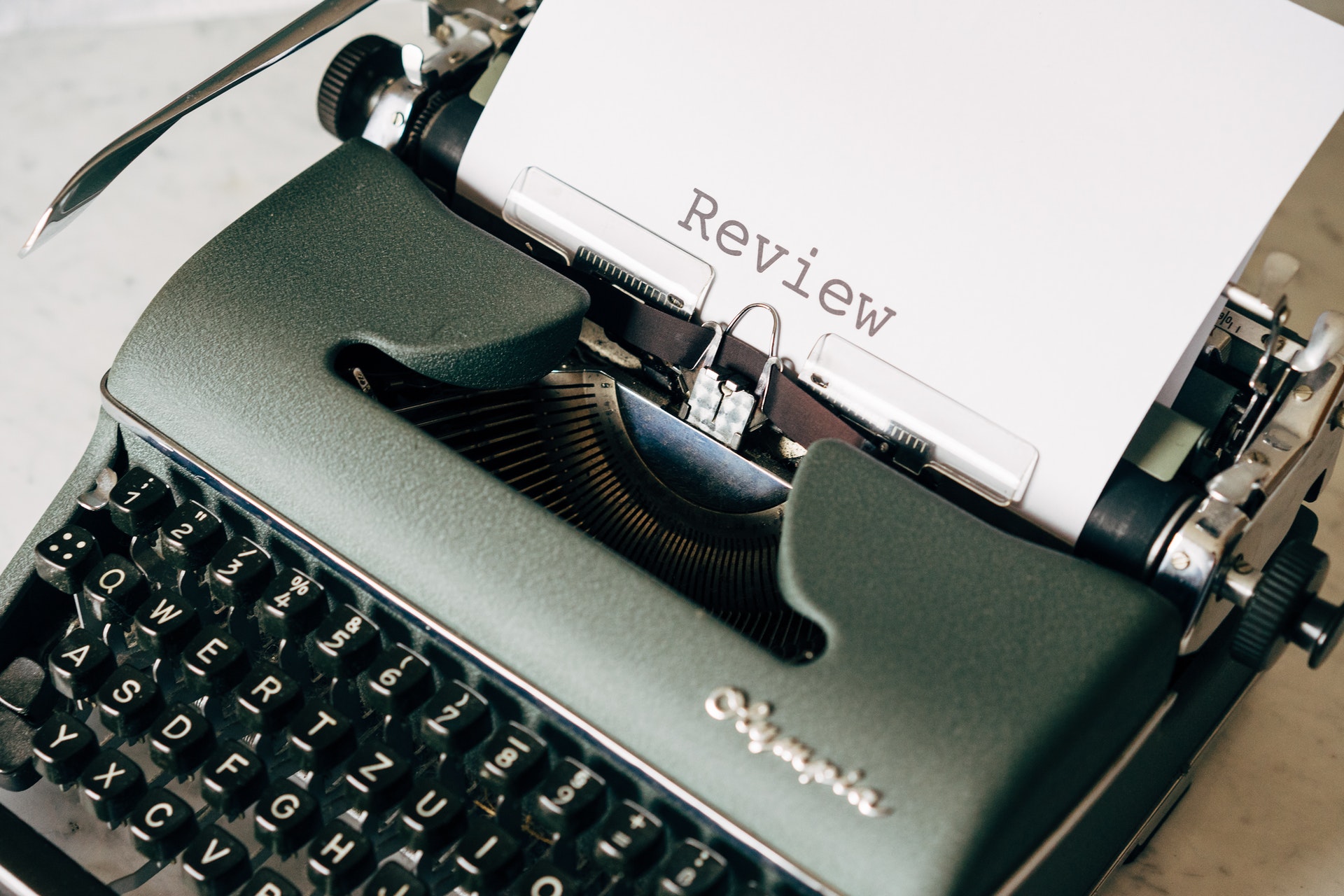 Lesson FourDay 3Poem SharingEditing
Poem Sharing
Naomi Shihab Nye – Young People’s Poet Laureate – The Art of Revising
What is editing?
Edit. To FIX your writing.
Read. 
Write. 
Revise. 
EDIT.
Repeat.
(Remember CUPS)

Capitalization
Usage
Punctuation
Spelling
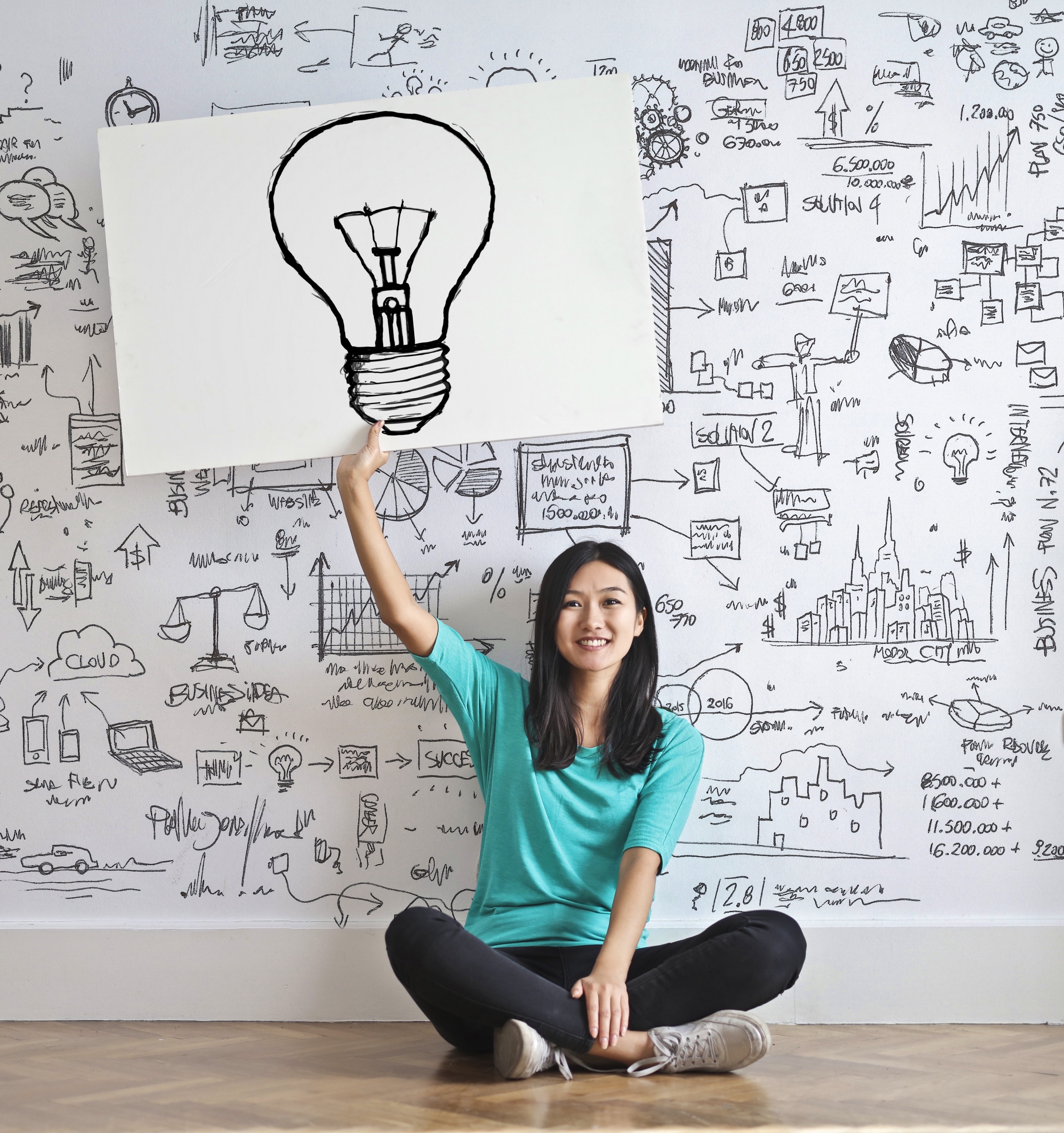 instructions
Edit. To fix your writing.
Group Editing
Capitalization
Usage
Punctuation
Spelling
MORNING CLASS
How to Write a Poem
By Mrs. Leas
 
Open all the windows and doors 
of your imagination.
Then piece your words together 
like a puzzle.
Use a simile. Adjectives. Onomatopoeia.
Maybe some personification. 
 
Line by line,
stanza by stanza,
watch your poem come alive!
Scatter the ideas that fall from the sky
on your paper.
 
Don’t be afraid. Let your pencil run 
free across the page.
Highlighted text was corrected/edited by students during whole-group discussion.
Edit. To fix your writing.
Group Editing
Capitalization
Usage
Punctuation
Spelling
AFTERNOON CLASS
how to write a poem
By Mrs. Leas
 
Open all the windows and doors 
of your imagination.
Then piece your words together 
like a puzzle.
Use a simile.  Adjectives. Onomatopoeia.
Maybe some personification. 
 
Line by line,
stanza by stanza,
watch your poem come alive!
Scatter the ideas that fall from the sky
on your paper.
 
Don’t be afraid. Let your pencil run 
free across the page.
Highlighted text was corrected/edited by students during whole-group discussion.
MORNING CLASS
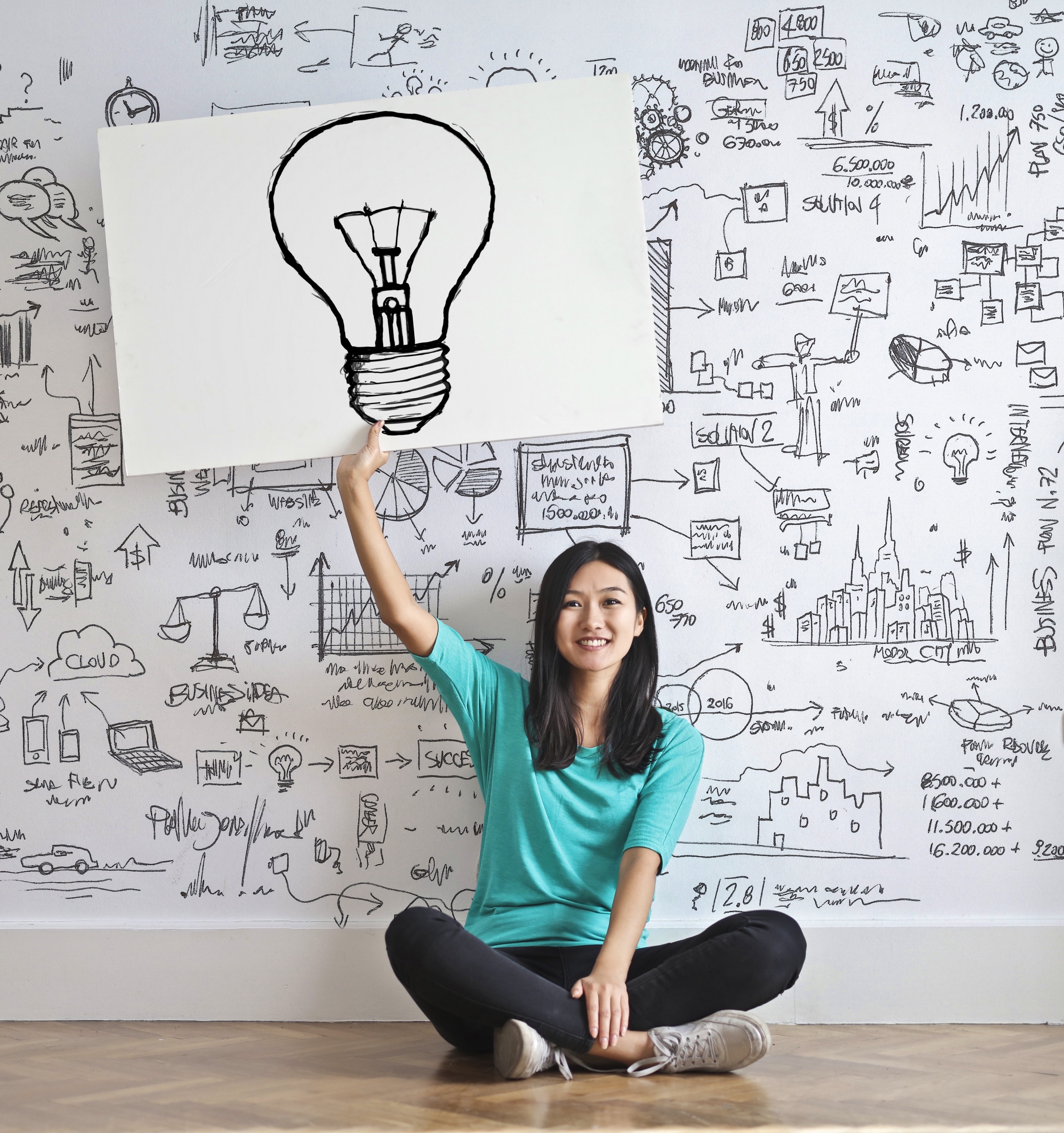 Individual Editing
Keeping CUPS in mind, EDIT your I AM poem.

Are there words that need to be capitalized?
Usage: do the subject and verb agree?
Are there punctuation issues to fix?
Are there any misspelled words?
AFTERNOON CLASS
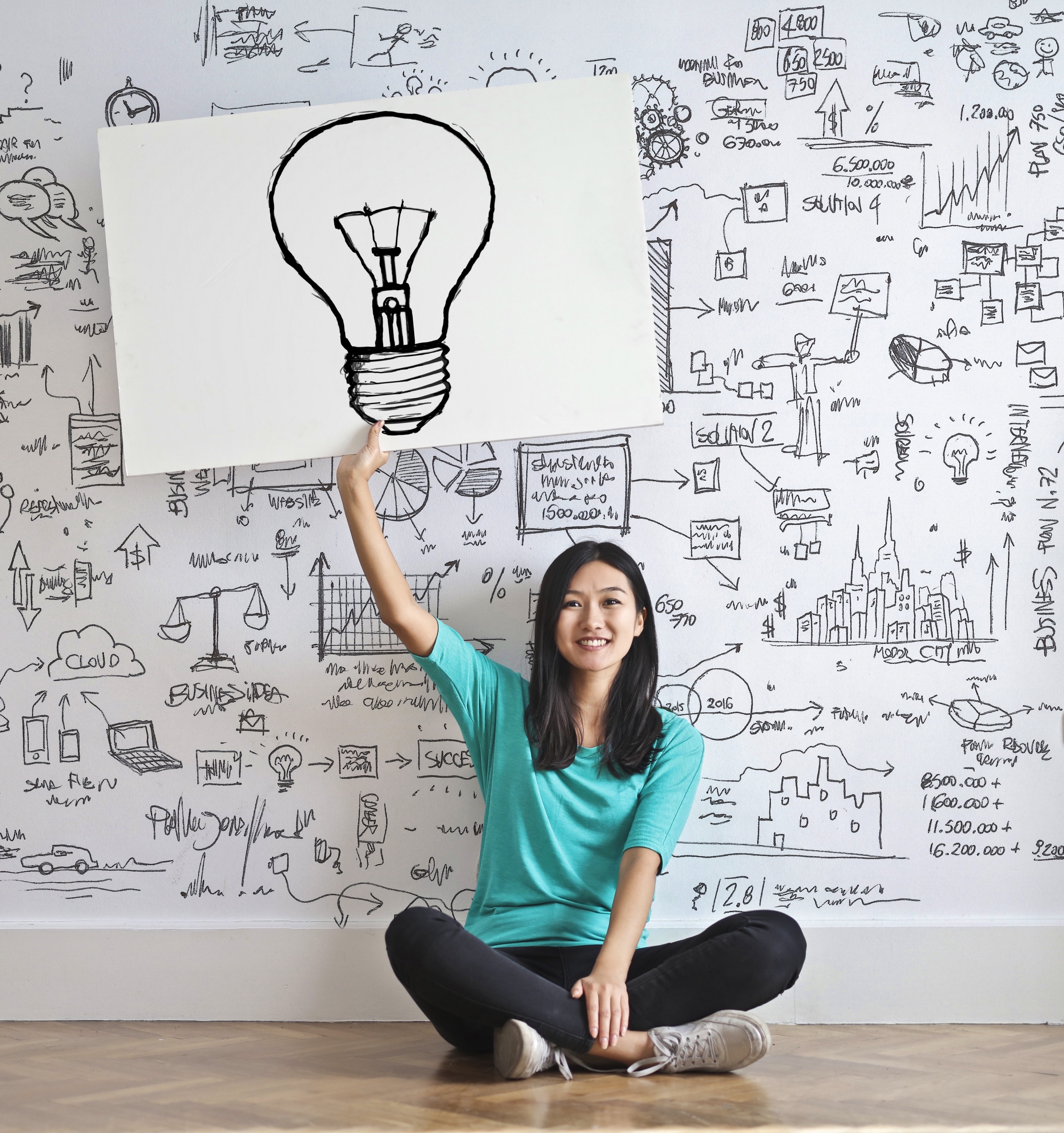 Individual Editing
Keeping CUPS in mind, EDIT your I AM poem.

Are there words that need to be capitalized?
Usage: do the subject and verb agree?
Are there punctuation issues to fix?
Are there any misspelled words?
Mrs. leas loves the ocean. She is sad she hasn’t seen it in a long time.  She dream of her next beach vacation. The first thing she will do is swimm. Do you like the ocean.
If time, edit the paragraph in small groups.
“One Boy Told Me” by Naomi Shihab Nye
Name one thing you learned in this lesson.
Extension Activities
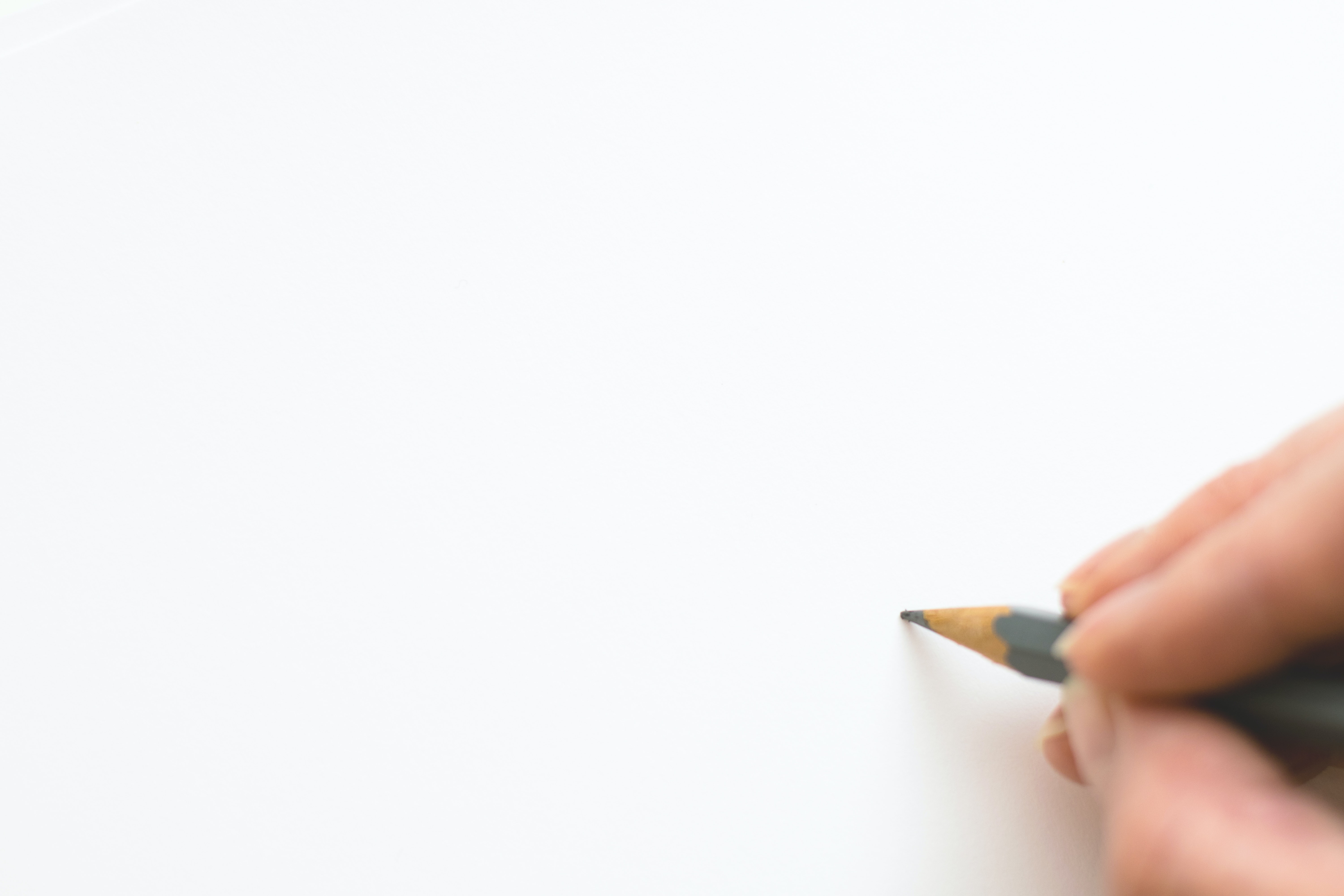 Pick a paragraph you’ve written with Mrs. Sefchik 
and revise it using ARMS. Then use CUPS to edit it.
Teach a sibling or friend about ARMS and CUPS.
Use ARMS and CUPS to revise and edit your acrostic poem.
Learn about and hear more from Naomi Shihab Nye, Youth Poet Laureate:
https://www.poetryfoundation.org/learn/young-peoples-poet-laureate
references
References
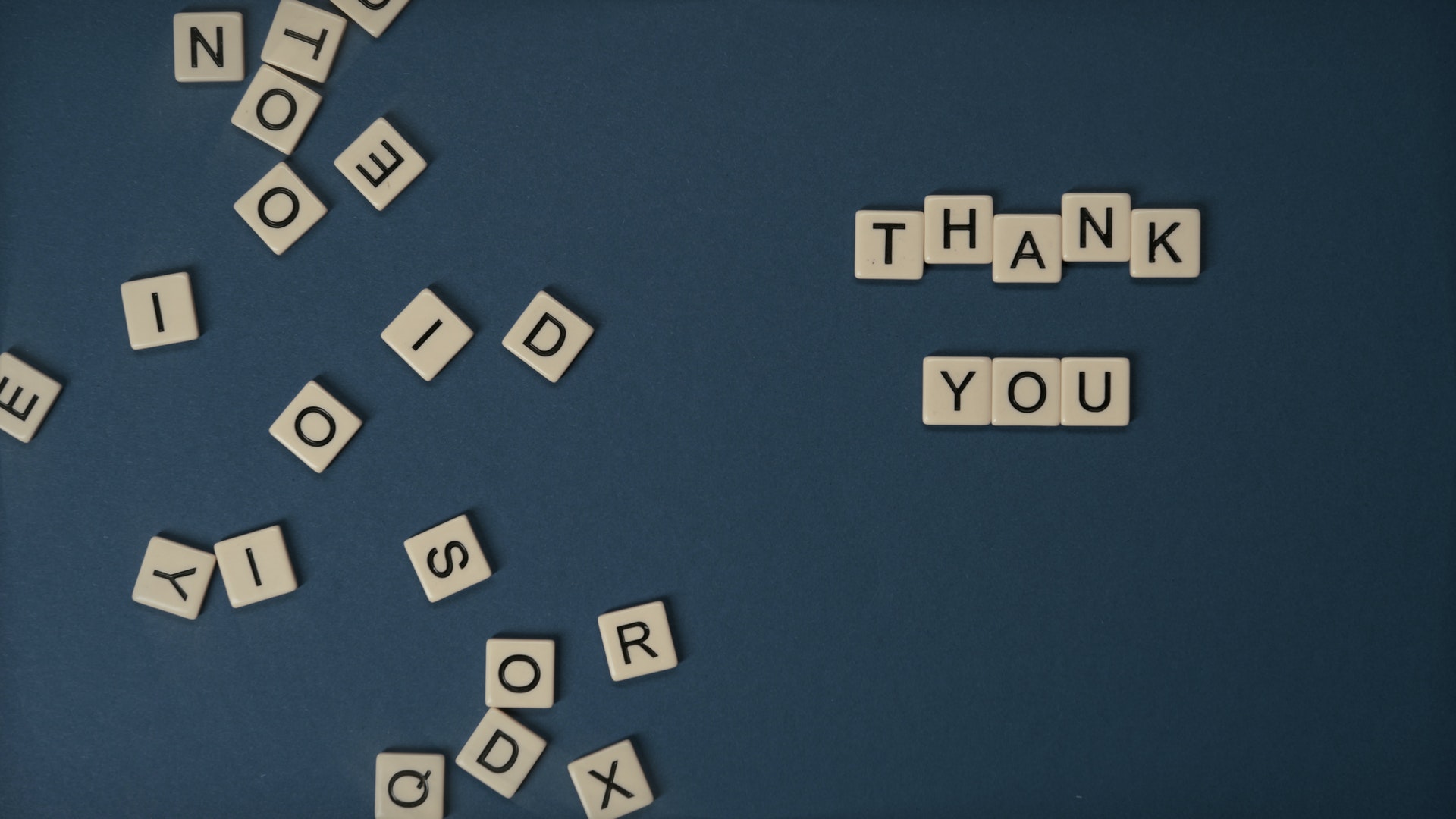 Images courtesy of Pexels and Pixabay
All videos courtesy of YouTube
ARMS and CUPS acronyms 
courtesy of Revising + Editing 101 YouTube video
Music from: bensound.com